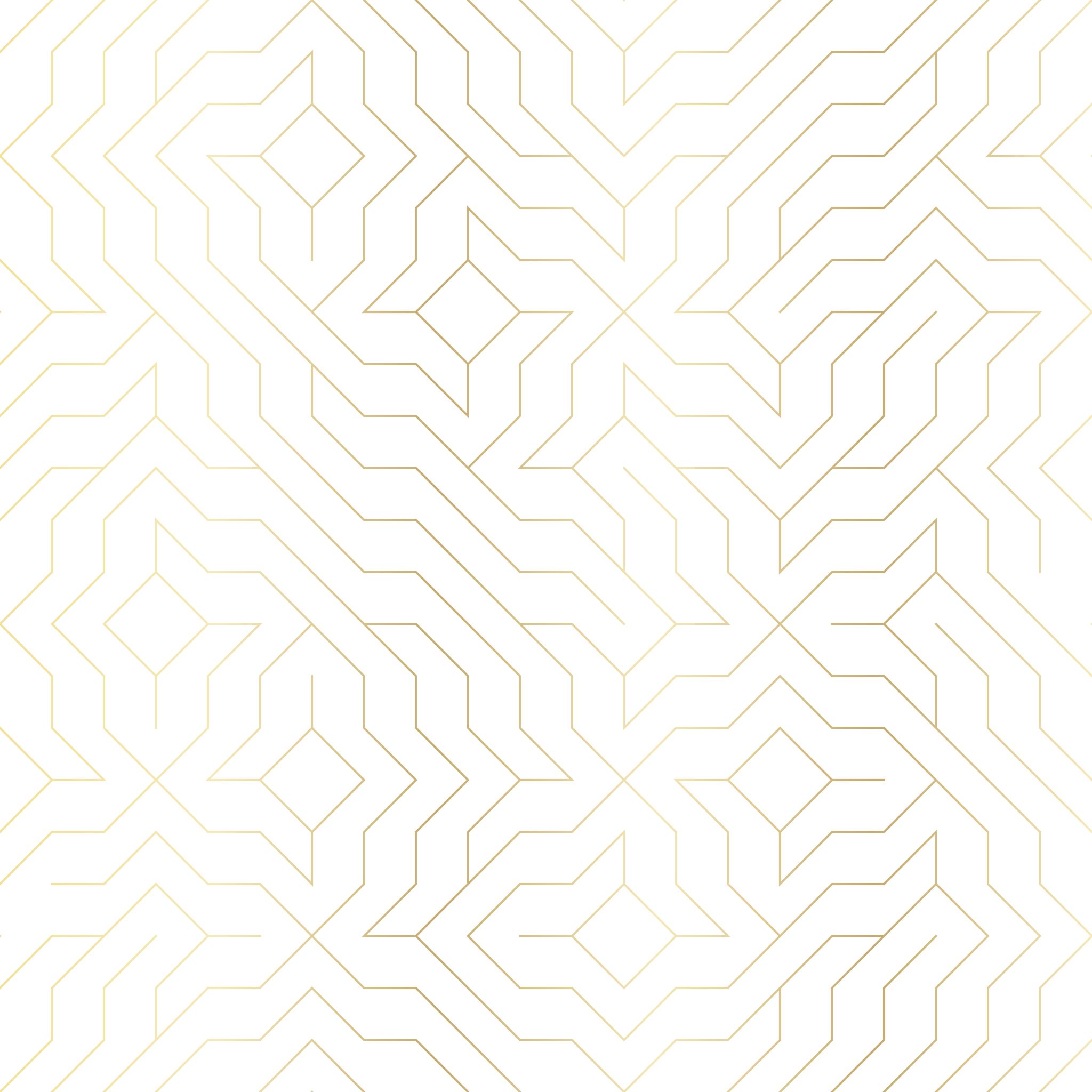 An Israelite Indeed
John 1:47
A Christian Indeed
Refusing to Yield to Doubt
Desiring Truth
Having a Malleable Heart
Having Sincere Faith
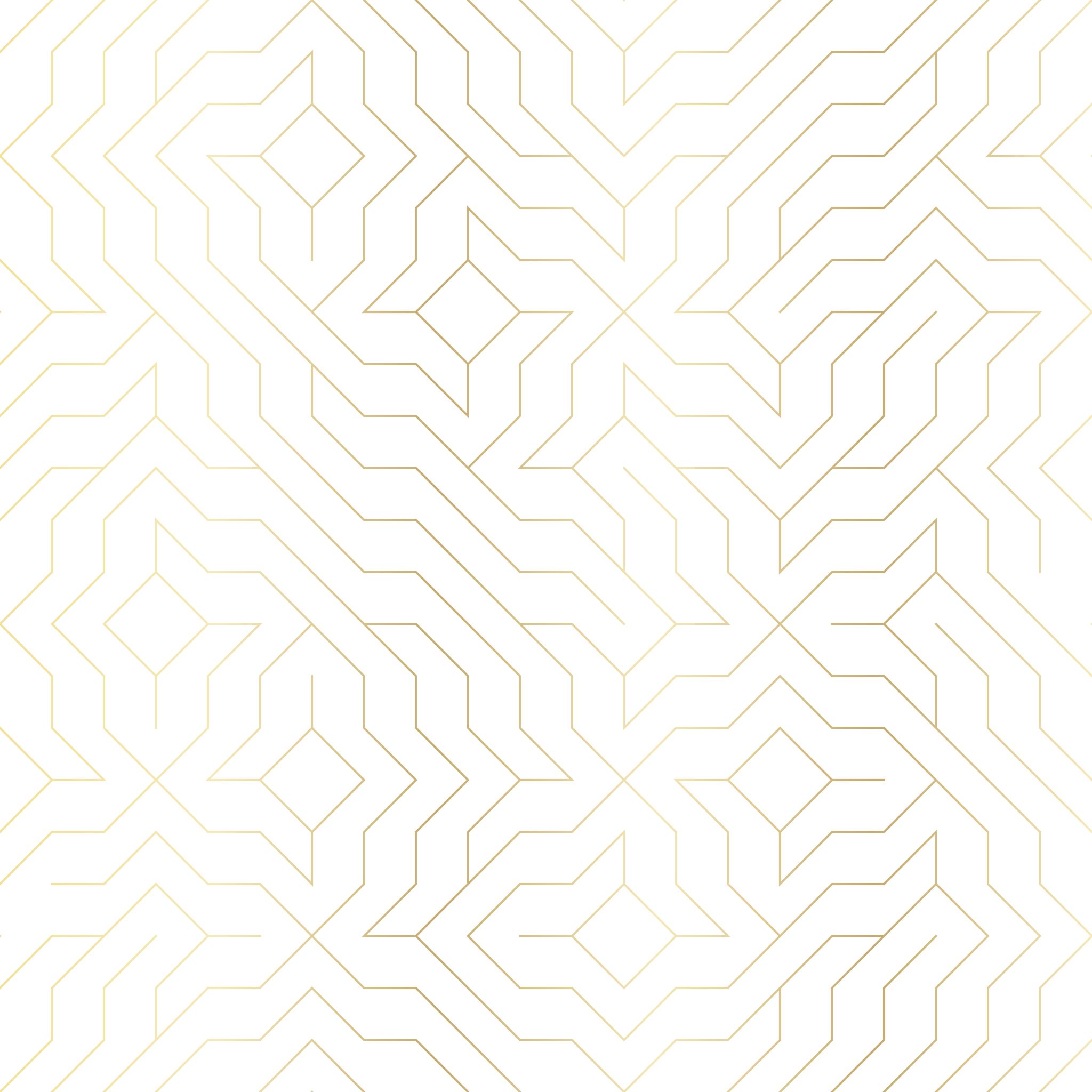 An Israelite Indeed
John 1:47